¿Cuál de estos gatos es de color azul?
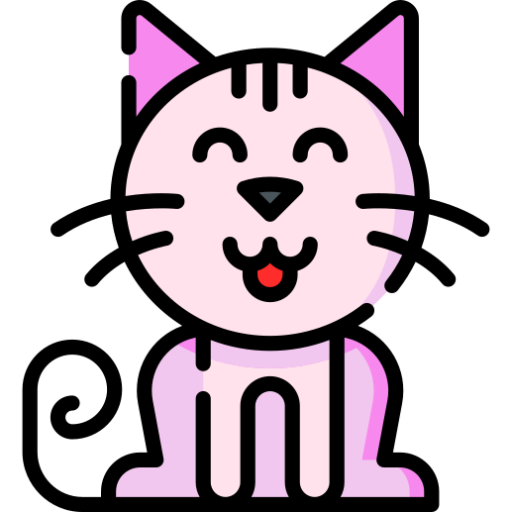 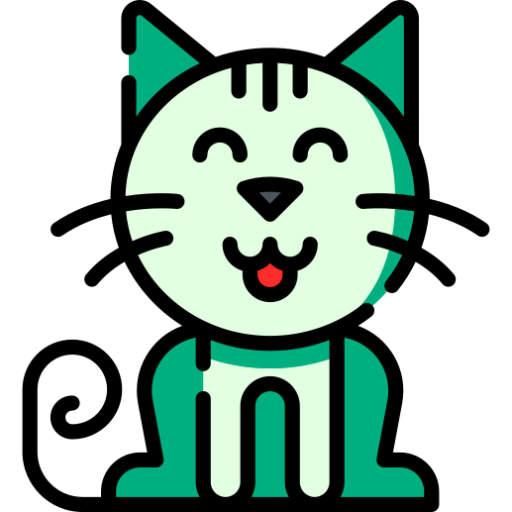 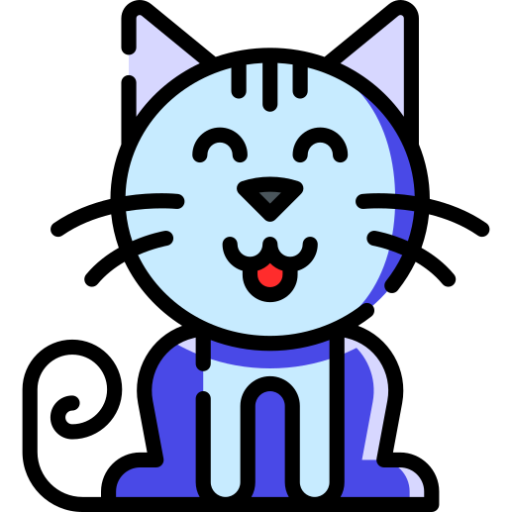 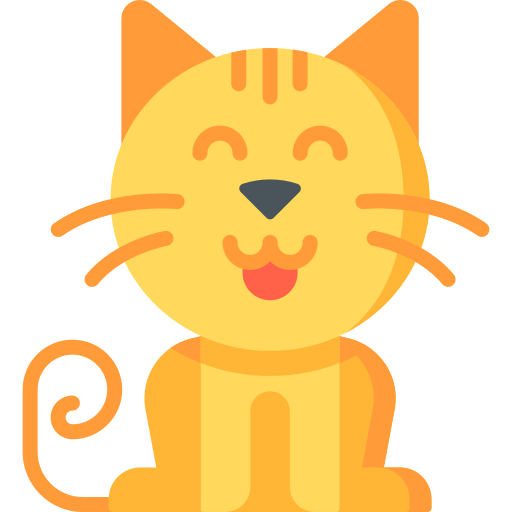 ¿Cuál de estos gatos es de color azul?
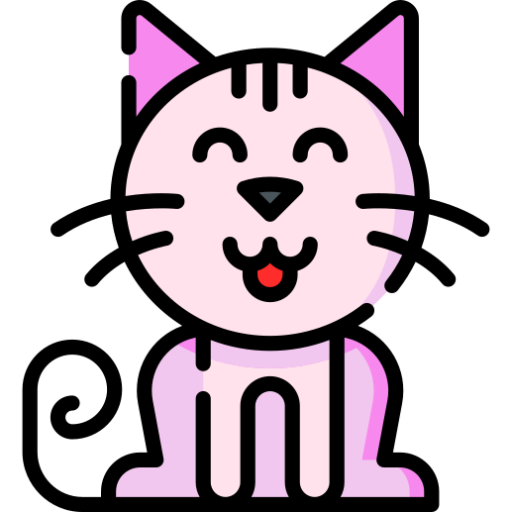 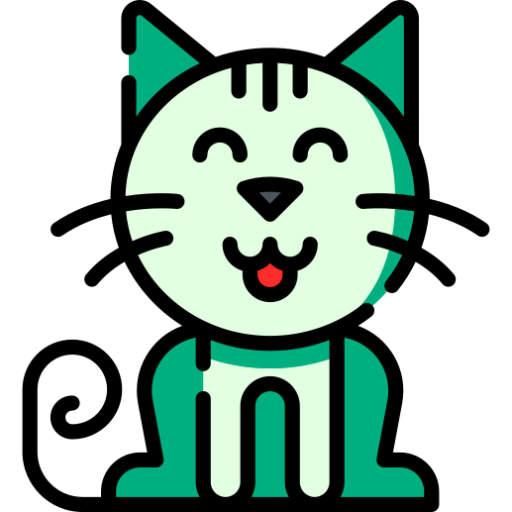 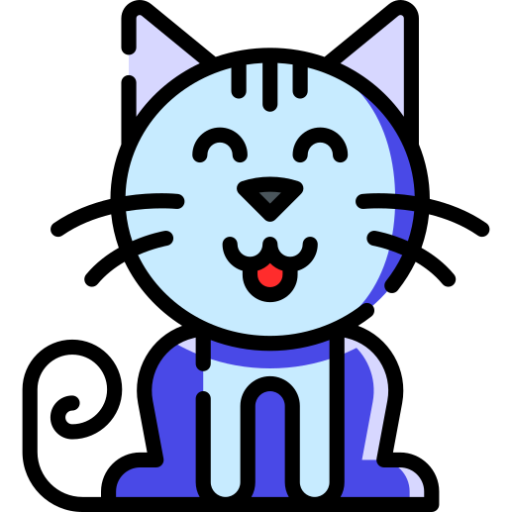 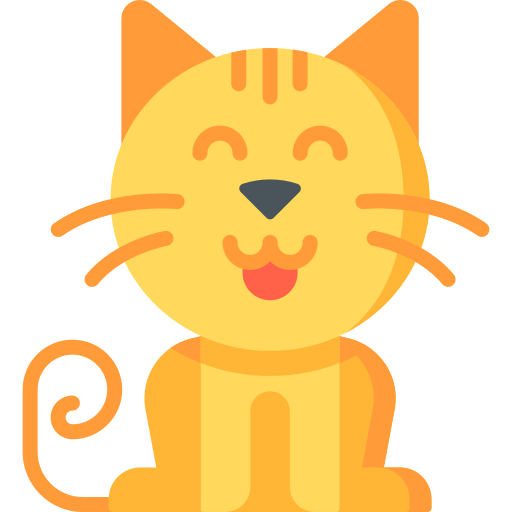